Hibbs Society Mtg 2010
Kyoto, Japan
Hibbs Society Program
Kyoto, Japan
Sept. 20, 2010
Lunch at noon---
Room D
International Convention Center---Kyoto
DVT/PE session
1)Mrs. Mauretta Houseworth—Dr. Jwalant Mehta
2)Anderson/Gaines---risk factors for DVT/PE---
JBJS published paper in spine surgery patients
3)Fuji---perioperative DVT/PE in 
Japanese spine surgery pts.
4)Girardi---genetic predisposition to DVT/PE
5)Ozturk/Enercan---use of vena cava filter
 in complicated spinal surgery
6)Dormans---DVT/PE in children--
HGS/PTOSIS session
1)Hart---use of L5-S1 screws with Bohlman graft
---clinical series
2)Matsumoto---Keio University approach to
 HGS/PTOSIS
3)Mehta/Mehdian---the Nottingham approach
---A/P—8 cases
4)Dormans---the CHOP analysis and approach
5)Shufflebarger---the “posterior-only” approach
6)Keibash---posterior-only for HGS/PTOSIS
7)Gaines---review of L5 resection for PTOSIS
---43 cases in 31 years, with uniform follow-up 
8)Labelle---Saggital Index (SI)----what does
 it mean???
9)Mardjetko---Low Lumbar transition kyphosis in post-op HGS
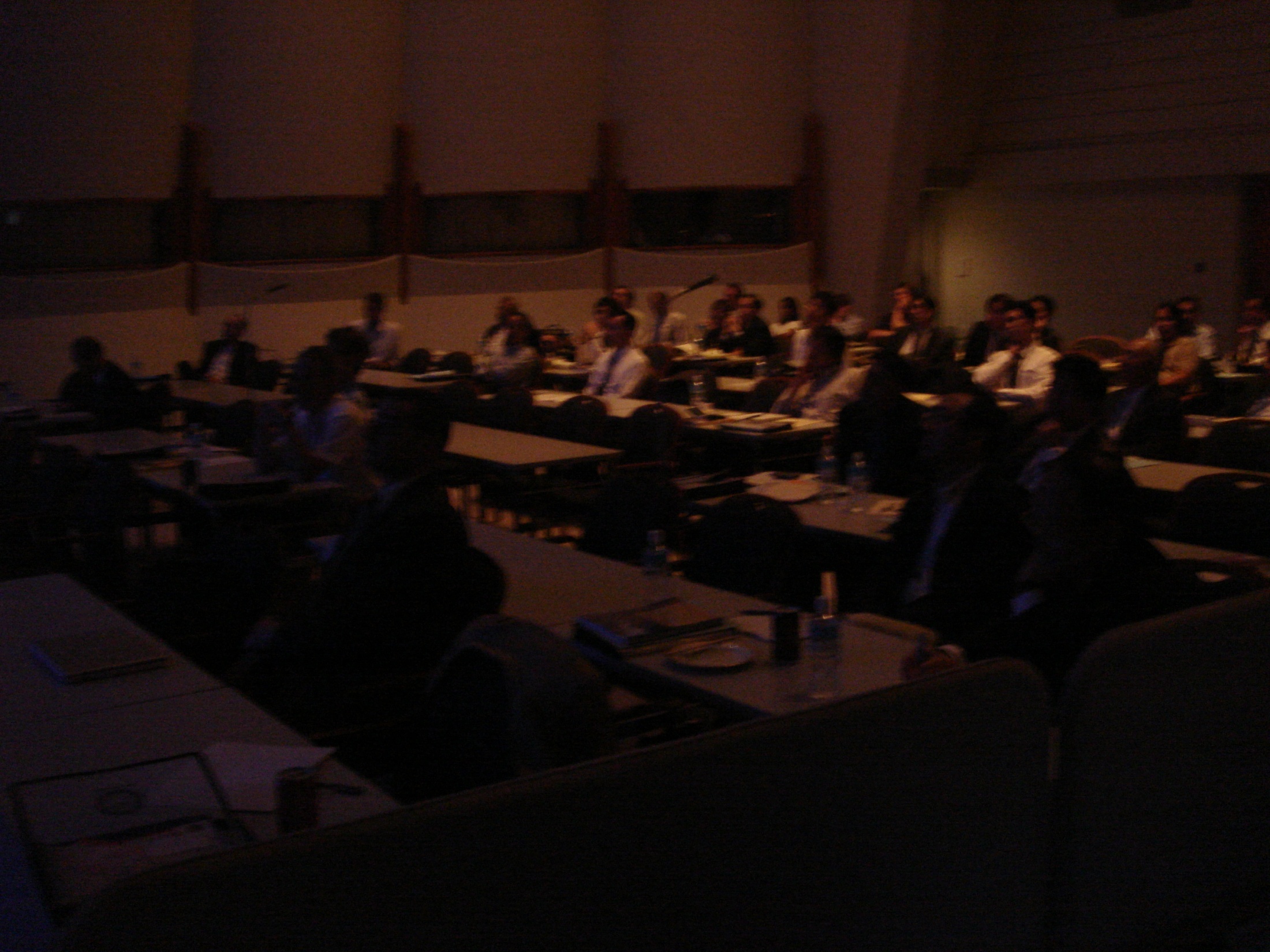 75 registrants
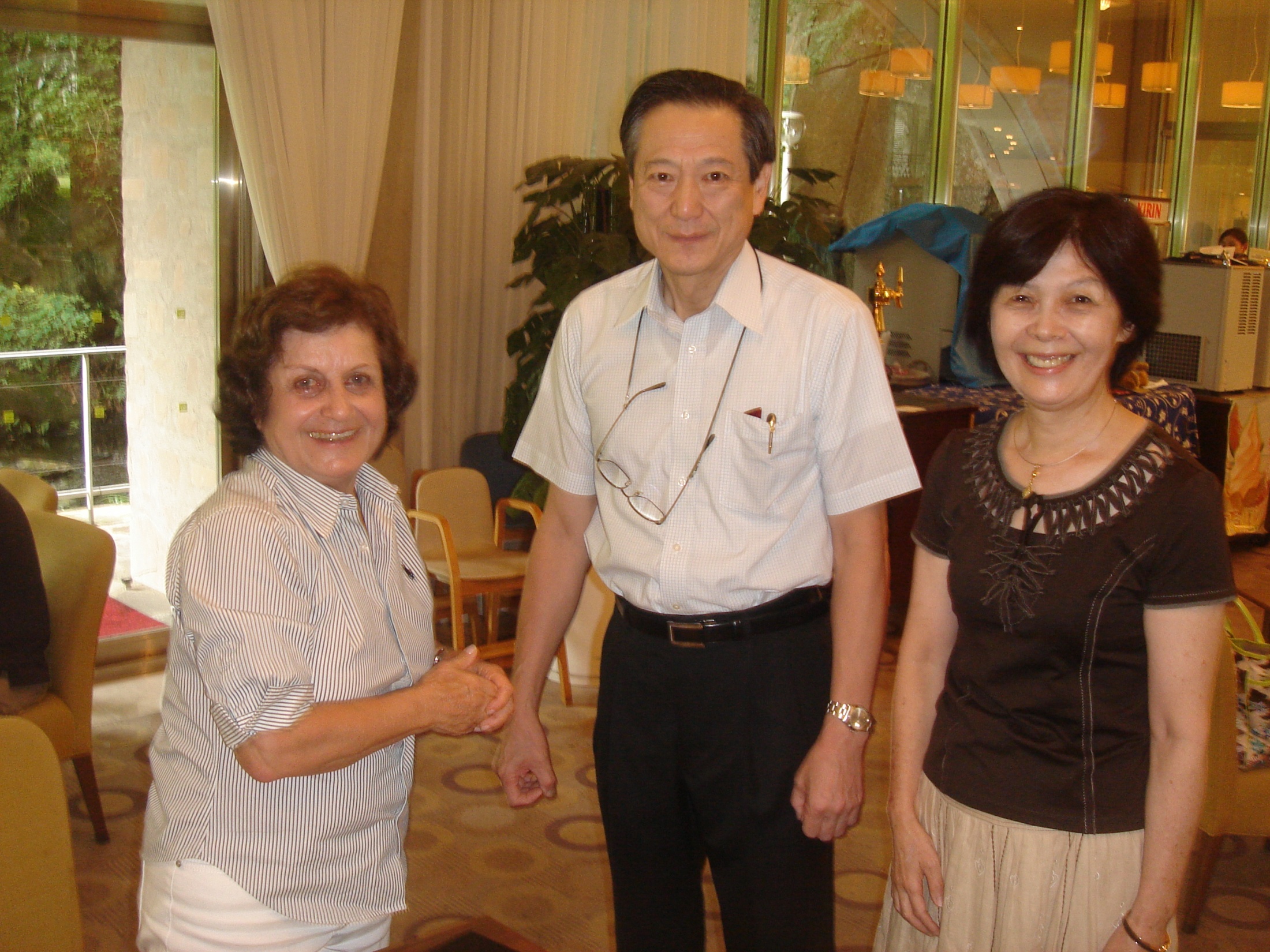 Dr./Mrs. Suzuki (Local hosts)
And Mrs. Akbarnia
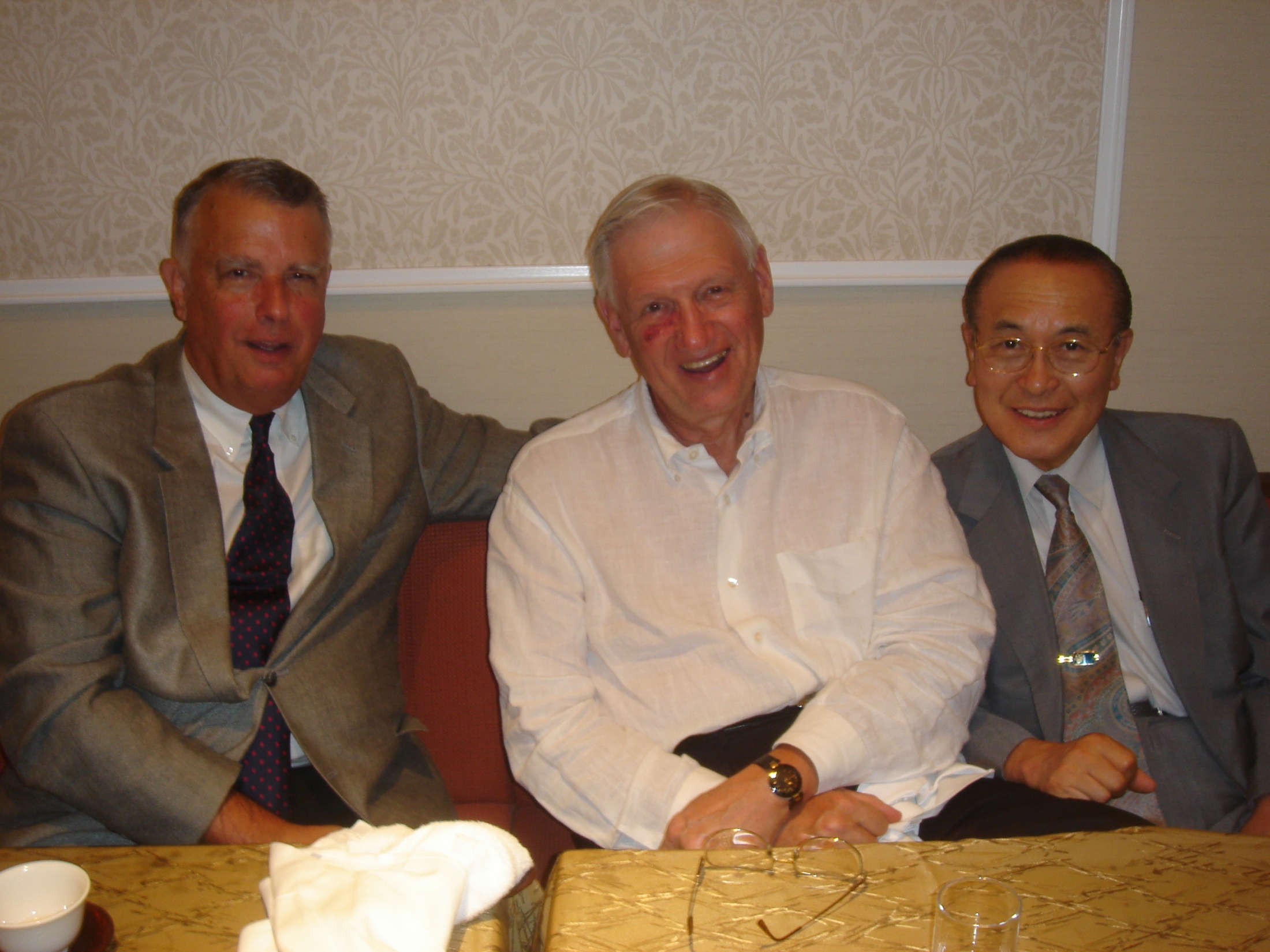 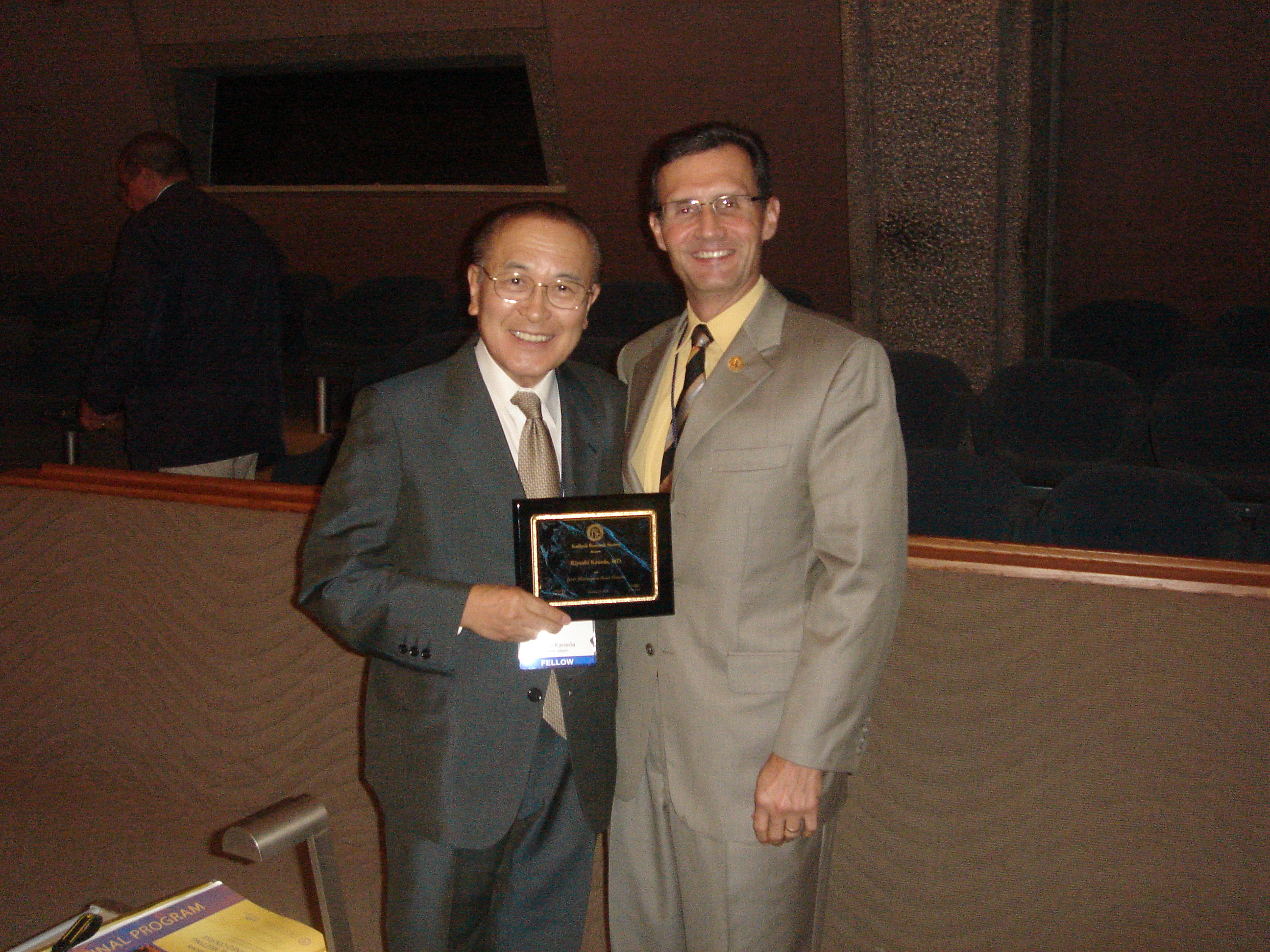 Professor Kiyoshi Kaneda
The Harrington Guest Lecturer
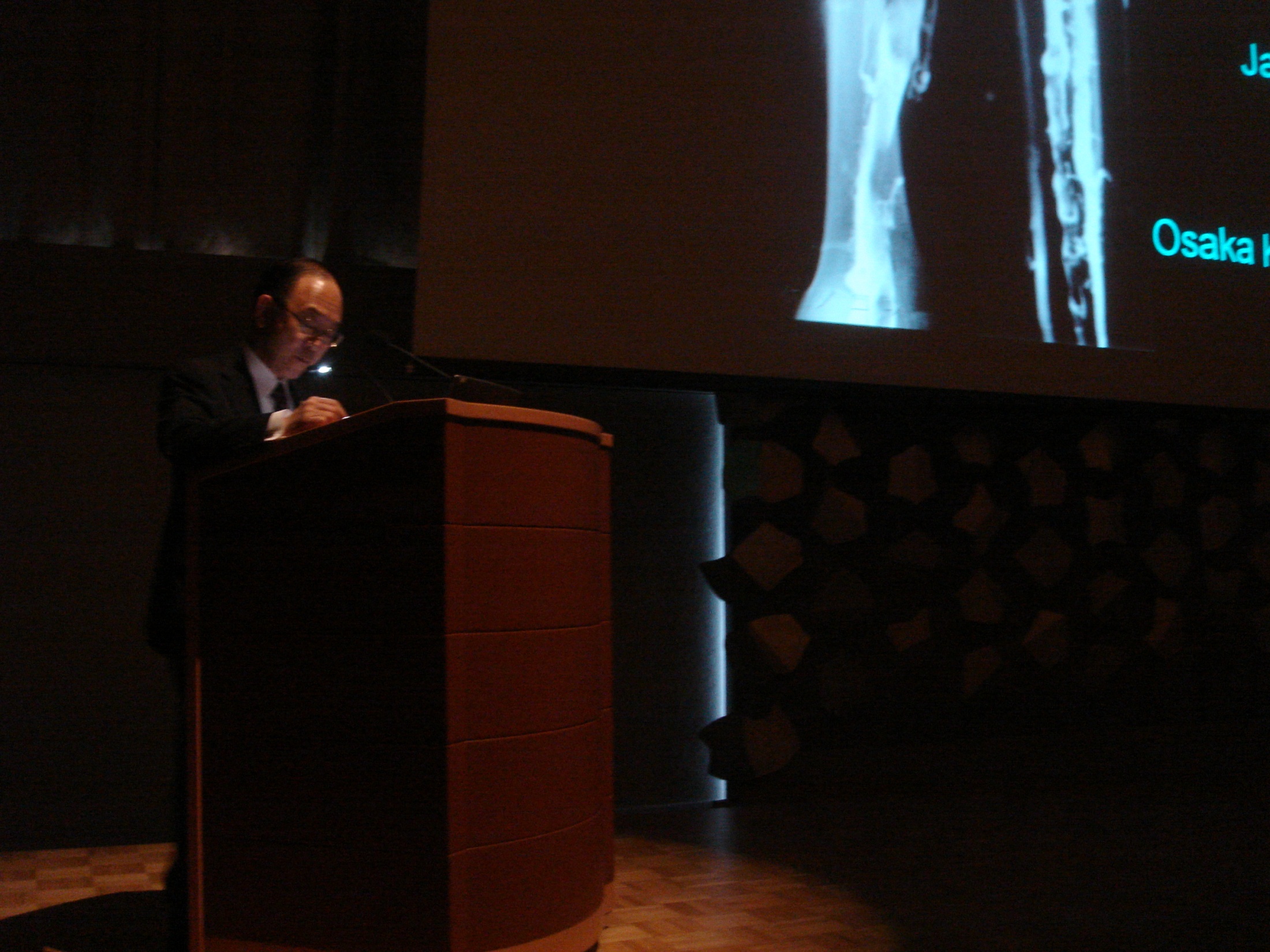 Prof Fuji
Japanese expert on DVT/PE
In spinal surgery patients
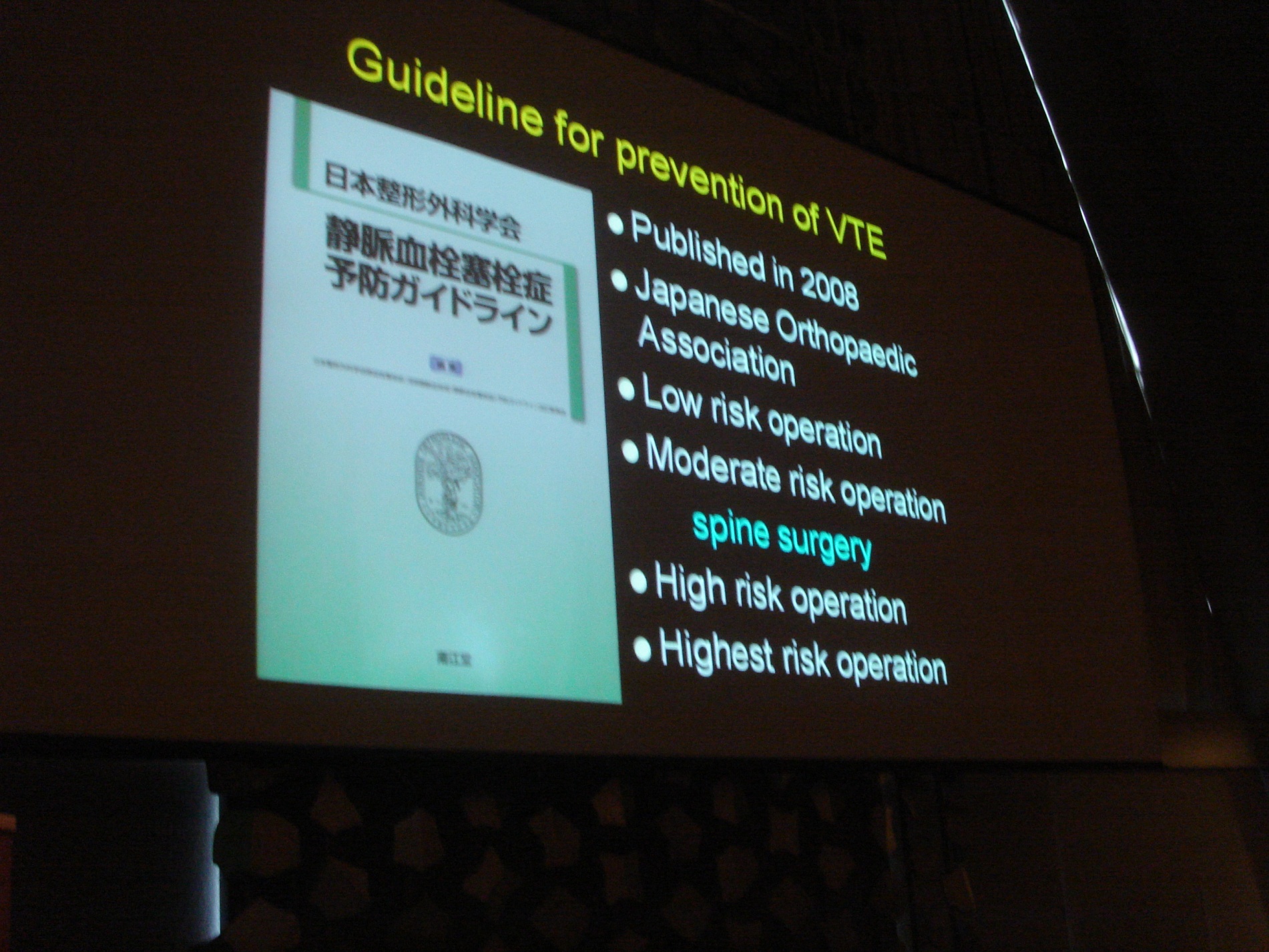 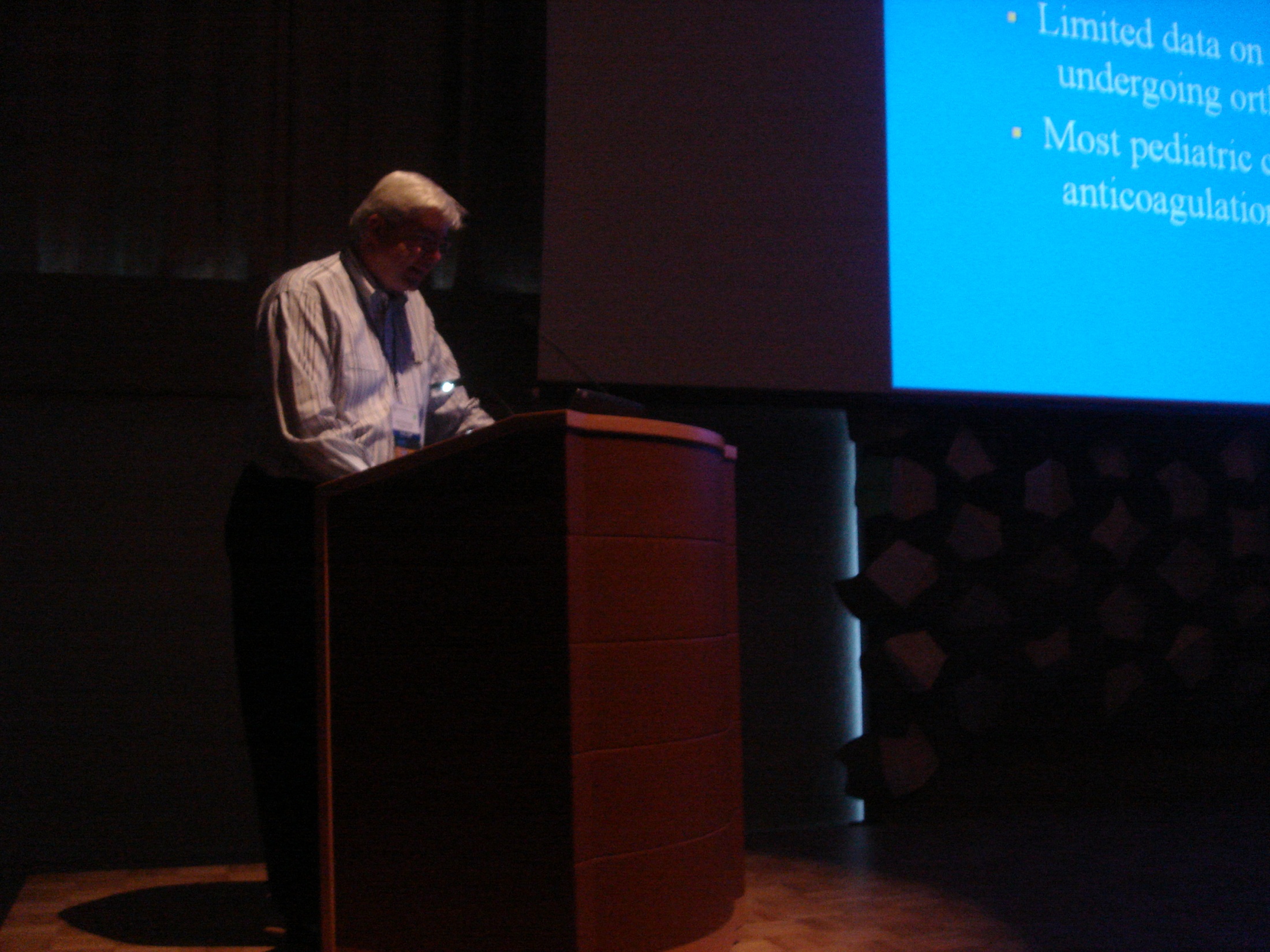 Dr. Dormans—DVT/PE in children with spine ops
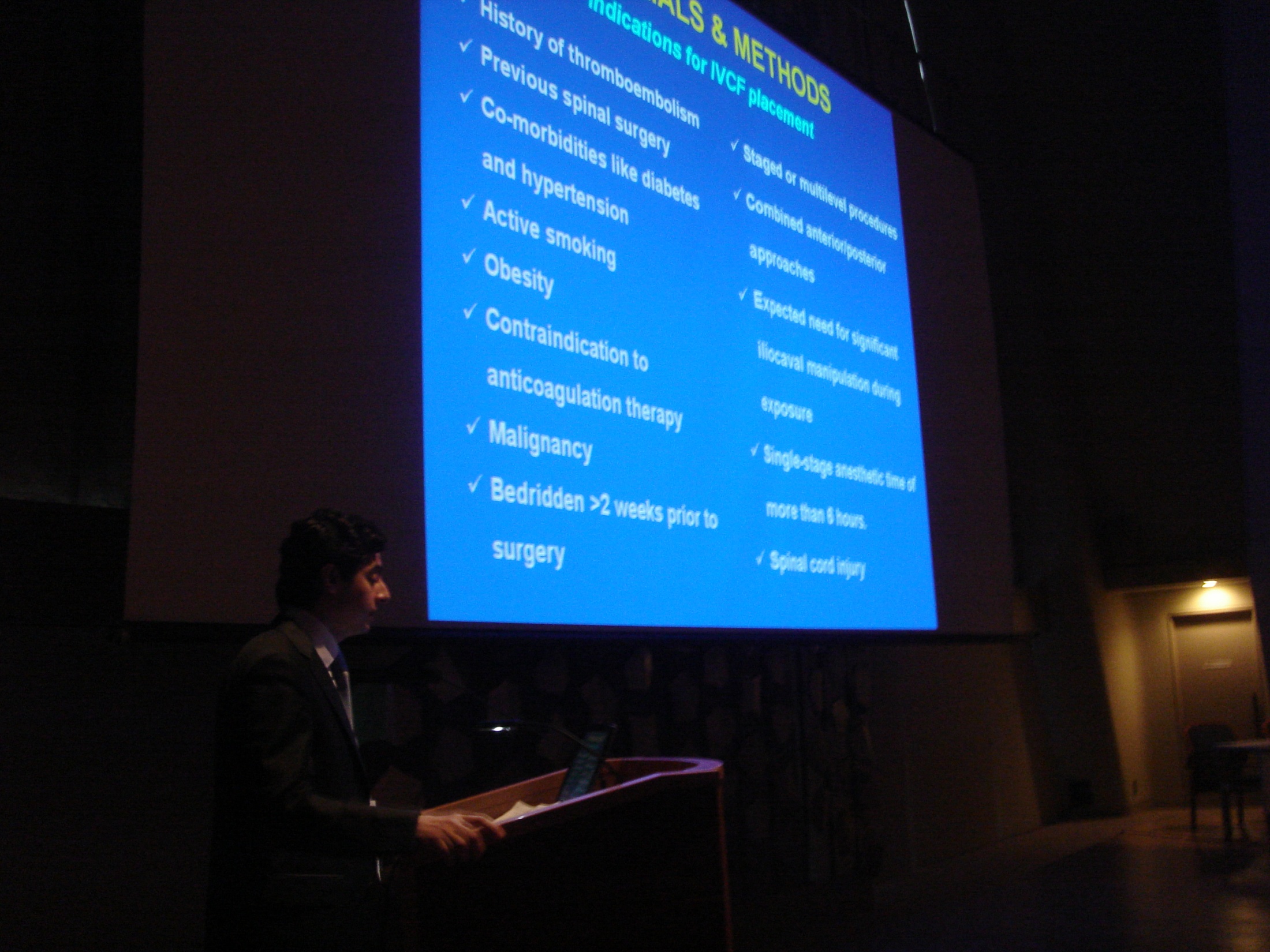 Turkish experience
With DVT-PE prevention/Rx
In spine patients
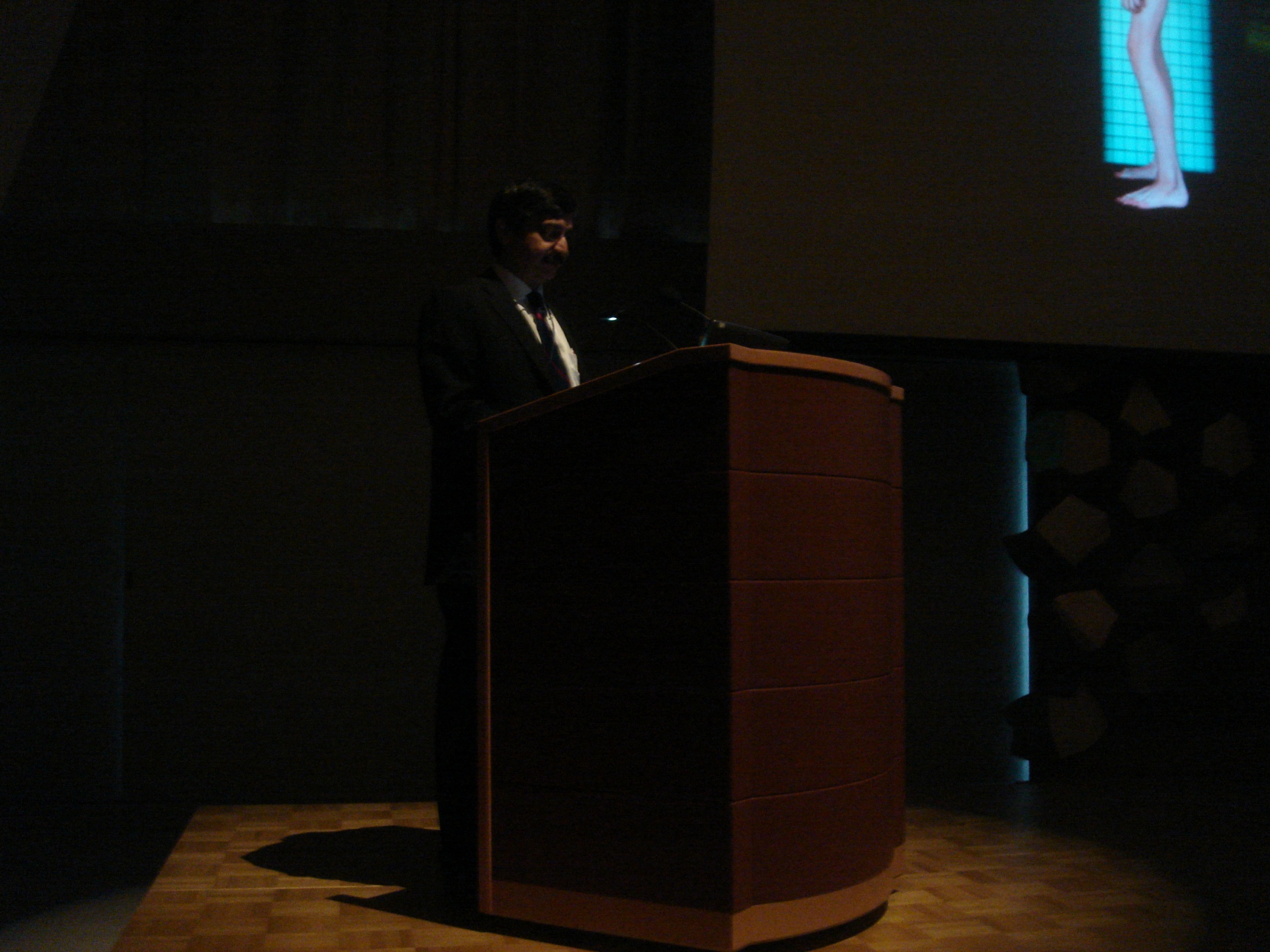 Mehdian/Nottingham
Approach to HGS/PTOSIS
Reconstruction—8 patients
Mr. Jwalant Mehta
Mrs. Houseworth—death 
From PE 4 days p staged corr’n of HGS
Thru a well-placed IVC filter
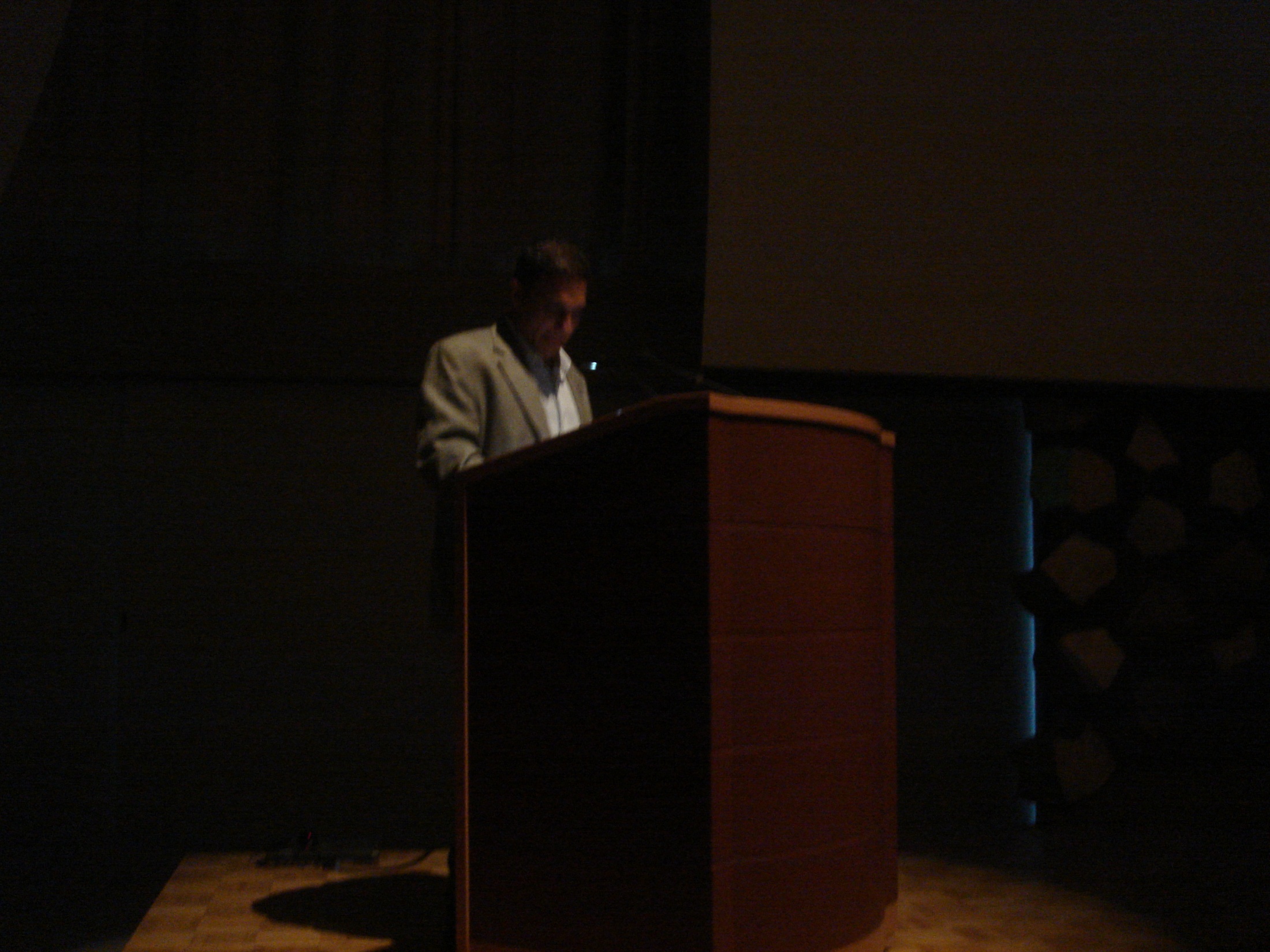 Kebaish---PSO approach for Ptosis-6 patients
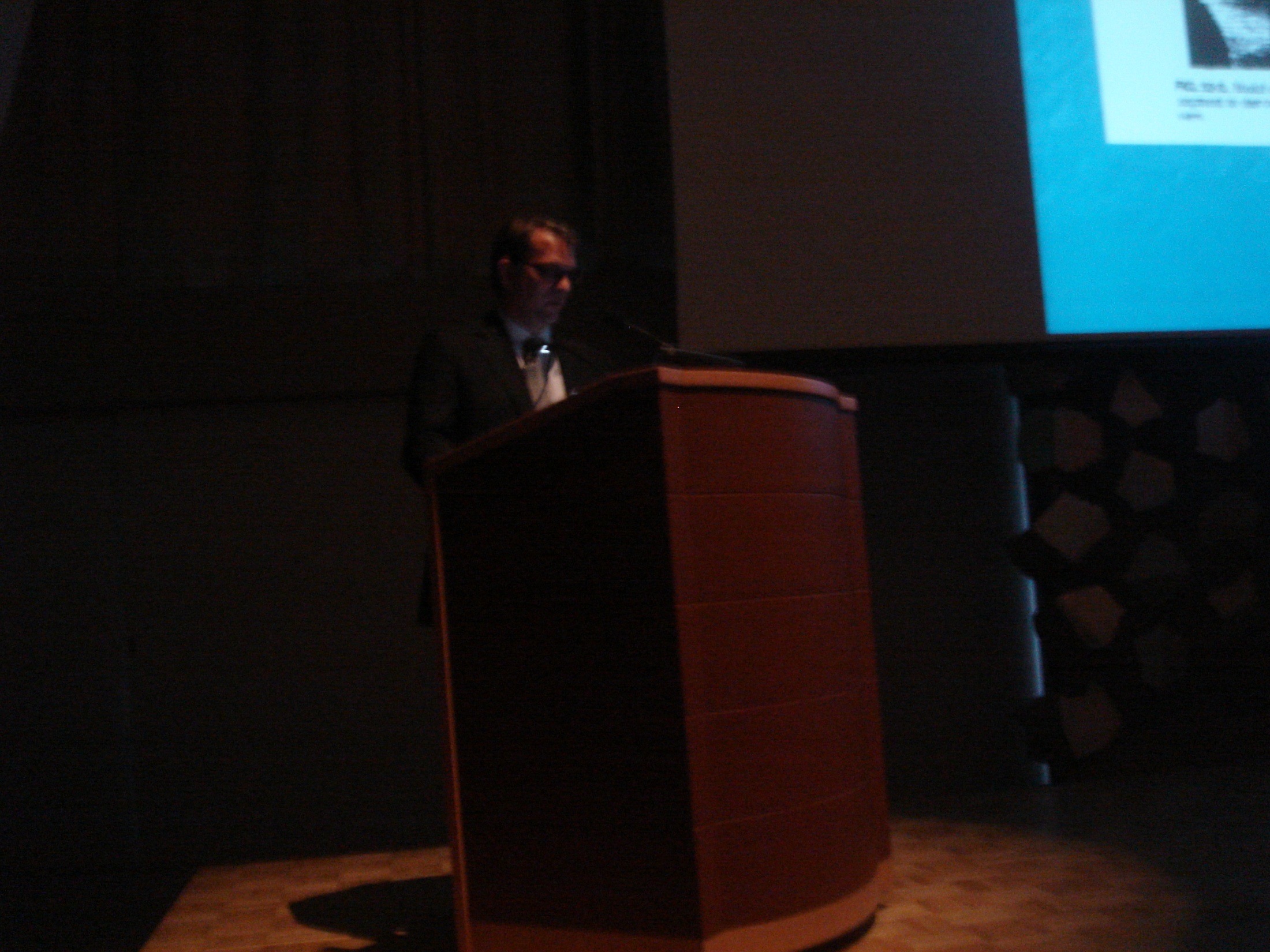 Hart---bohlman approach for HGS—13 patients
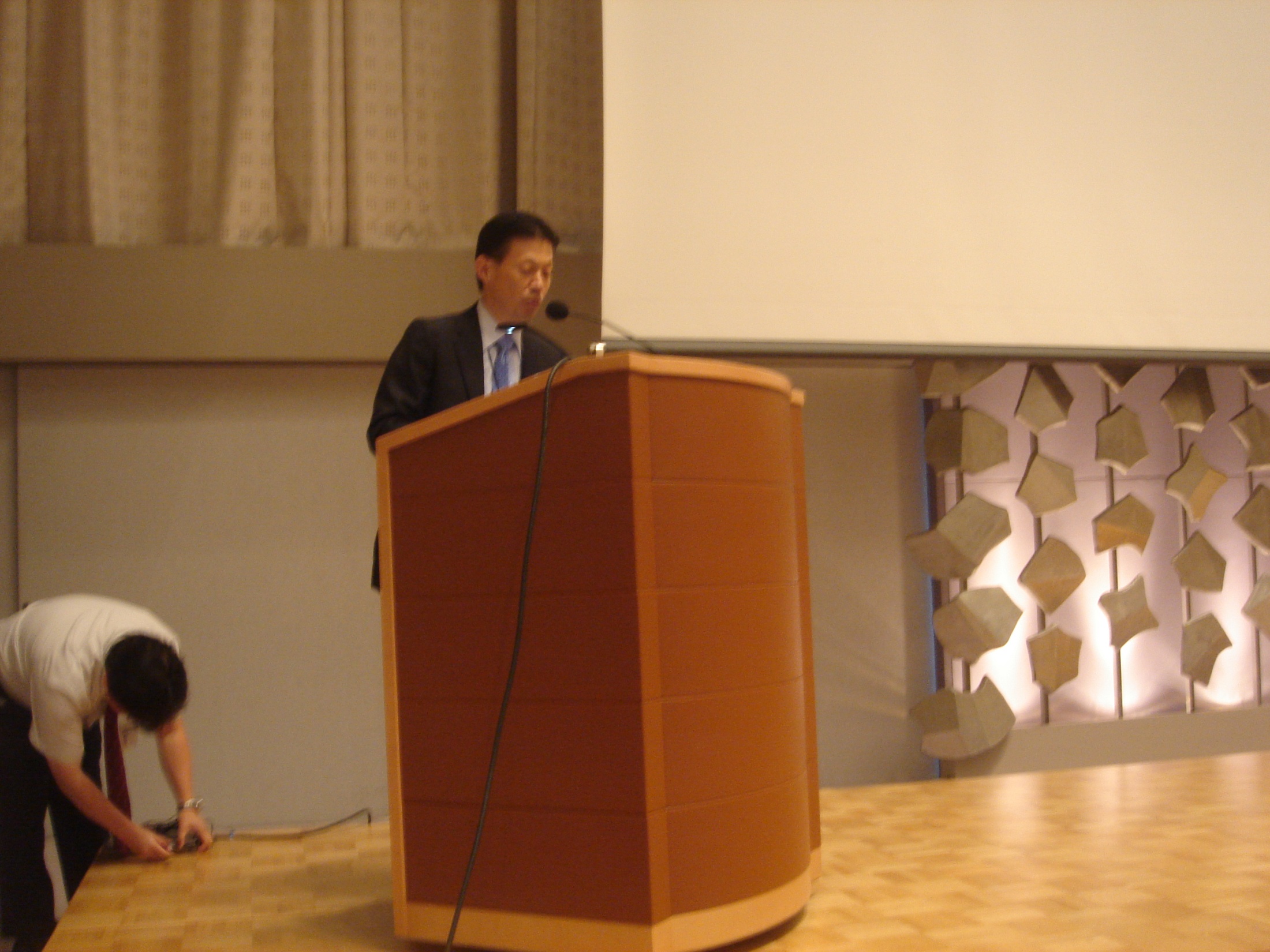 Matsumoto—Keio approach to HGS/ptosis
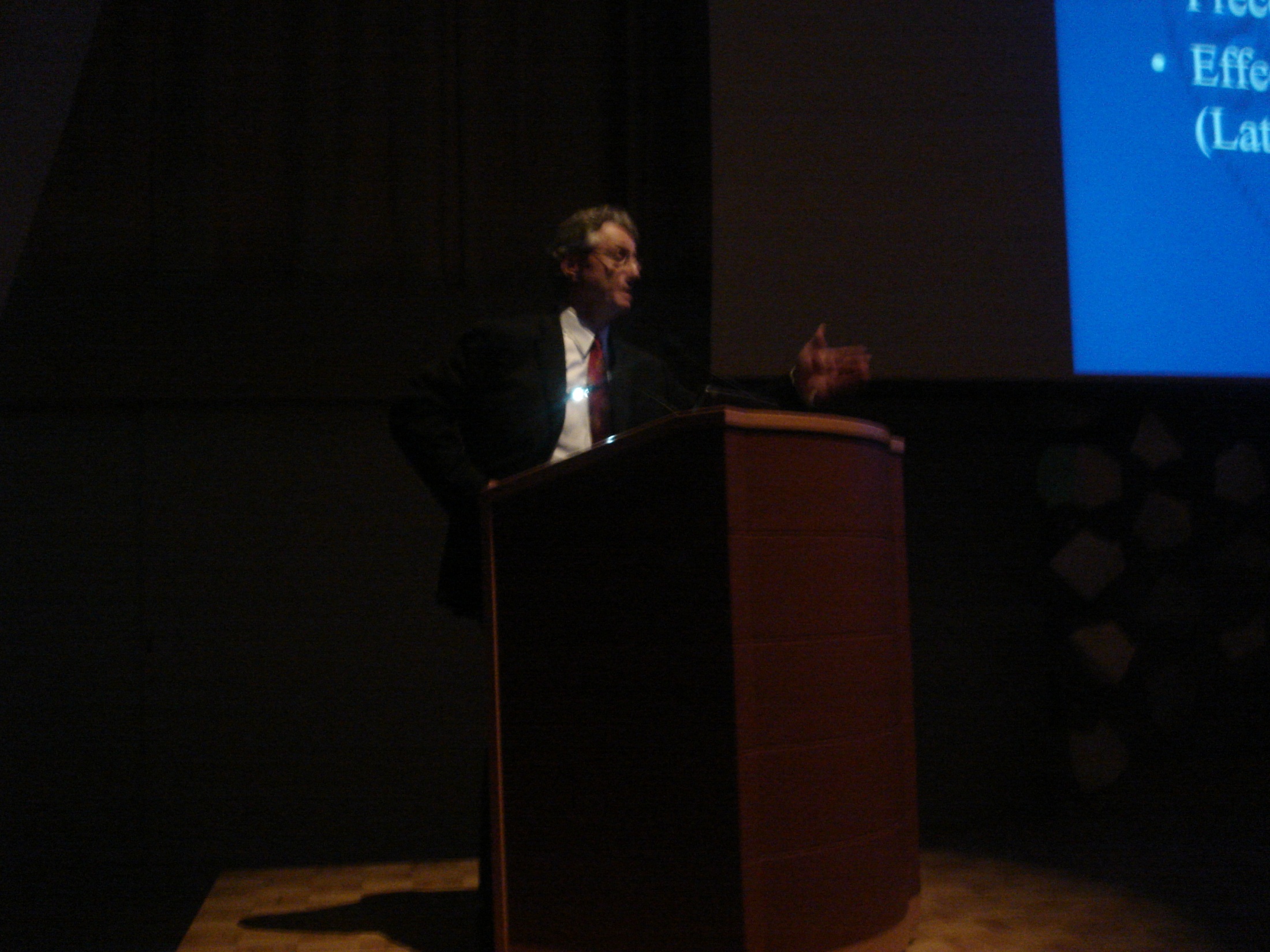 Mardjetko---lumbar transition/kyphosis p corr’n of HGS
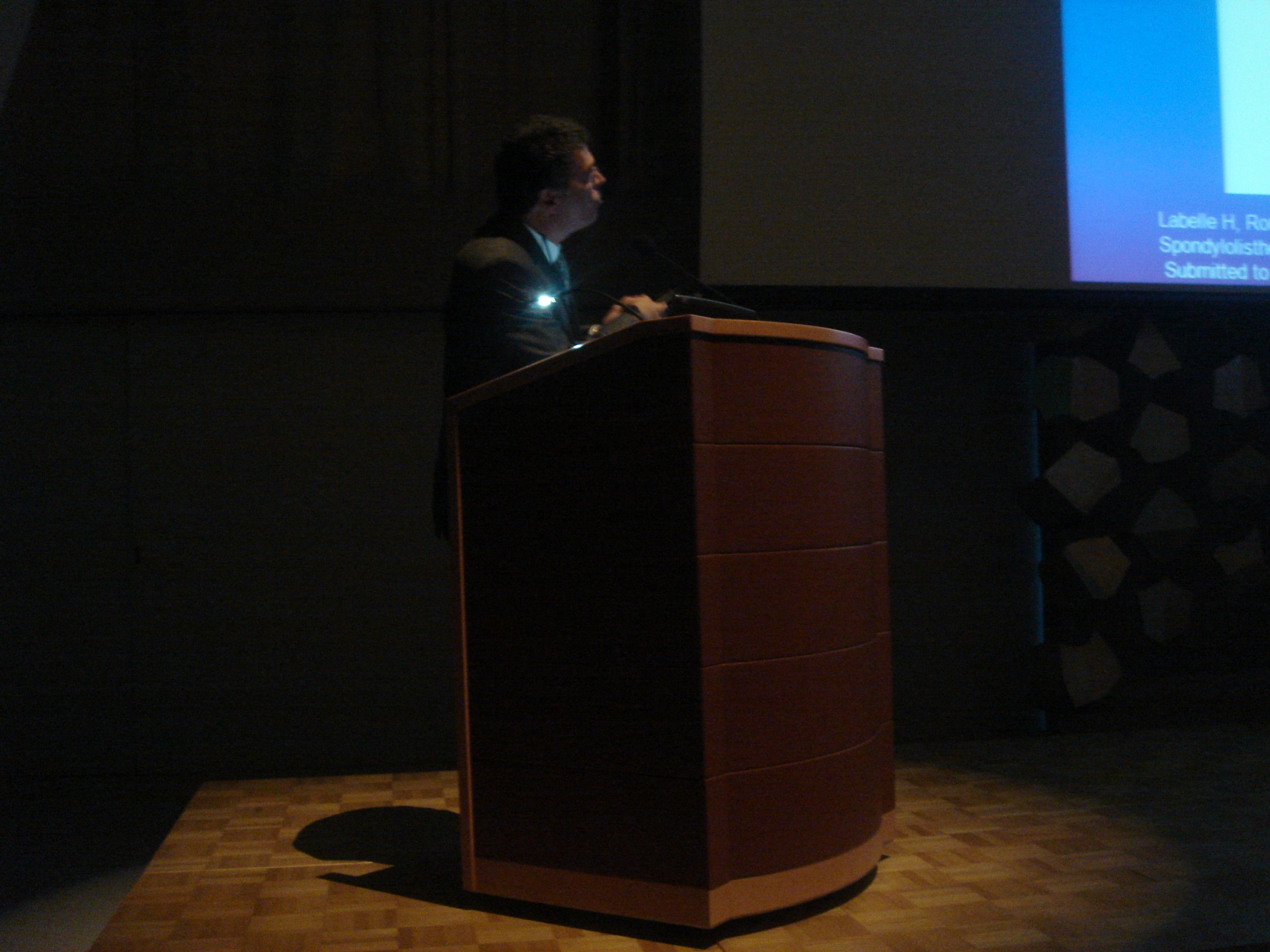 Labelle---sagittal index/pelvic incidence
In the Dx and Rx of HGS and ptosis
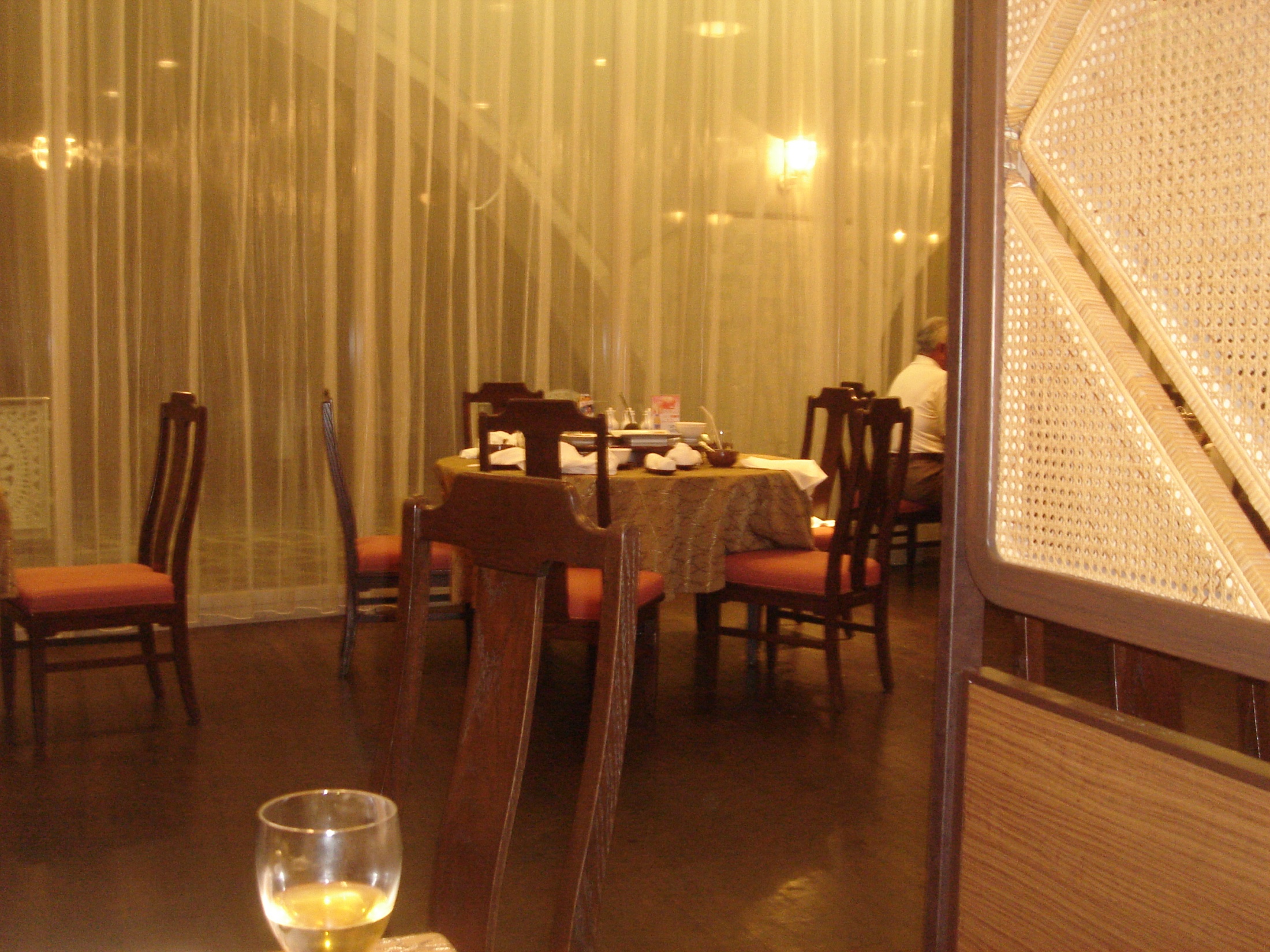 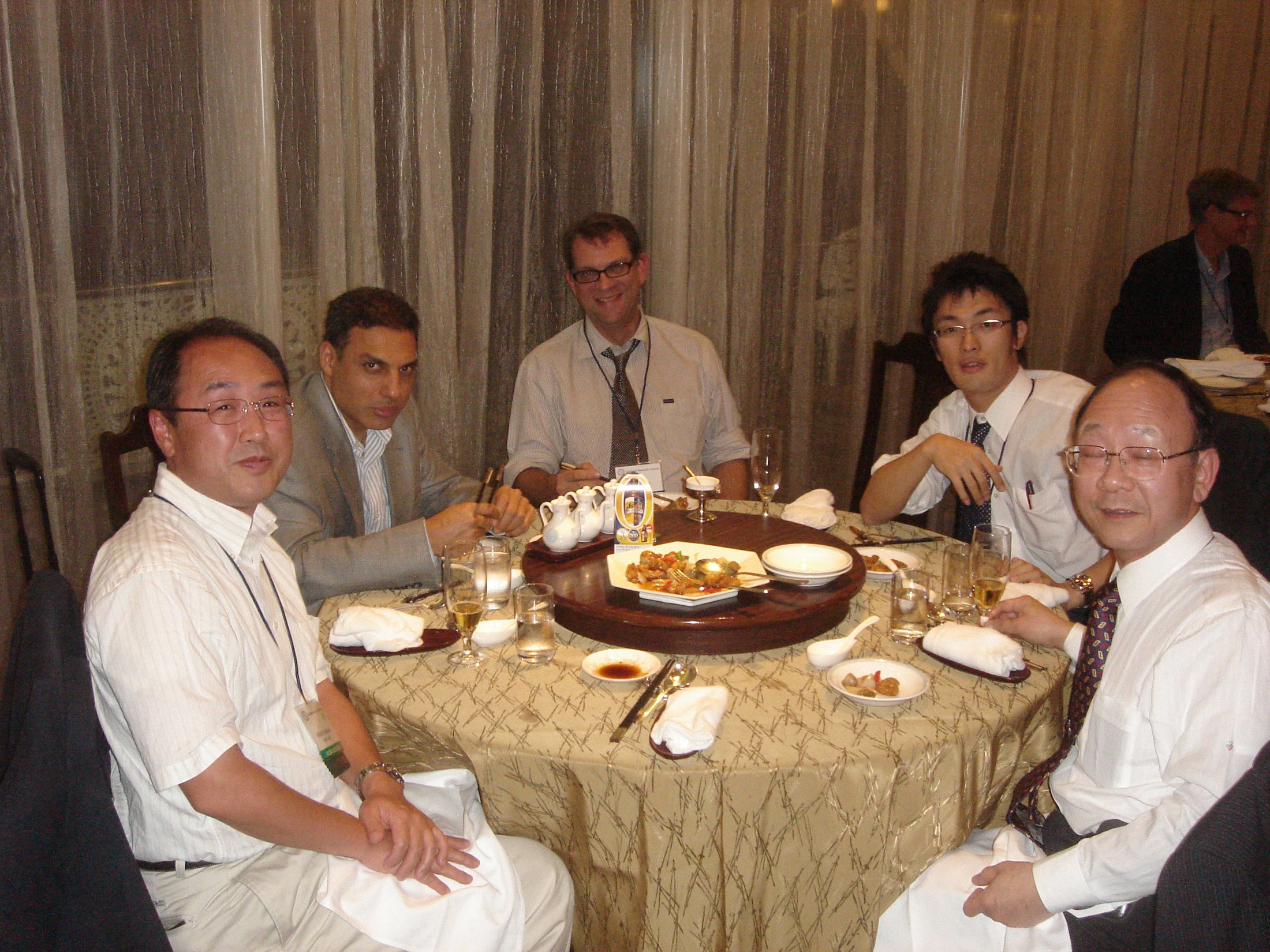 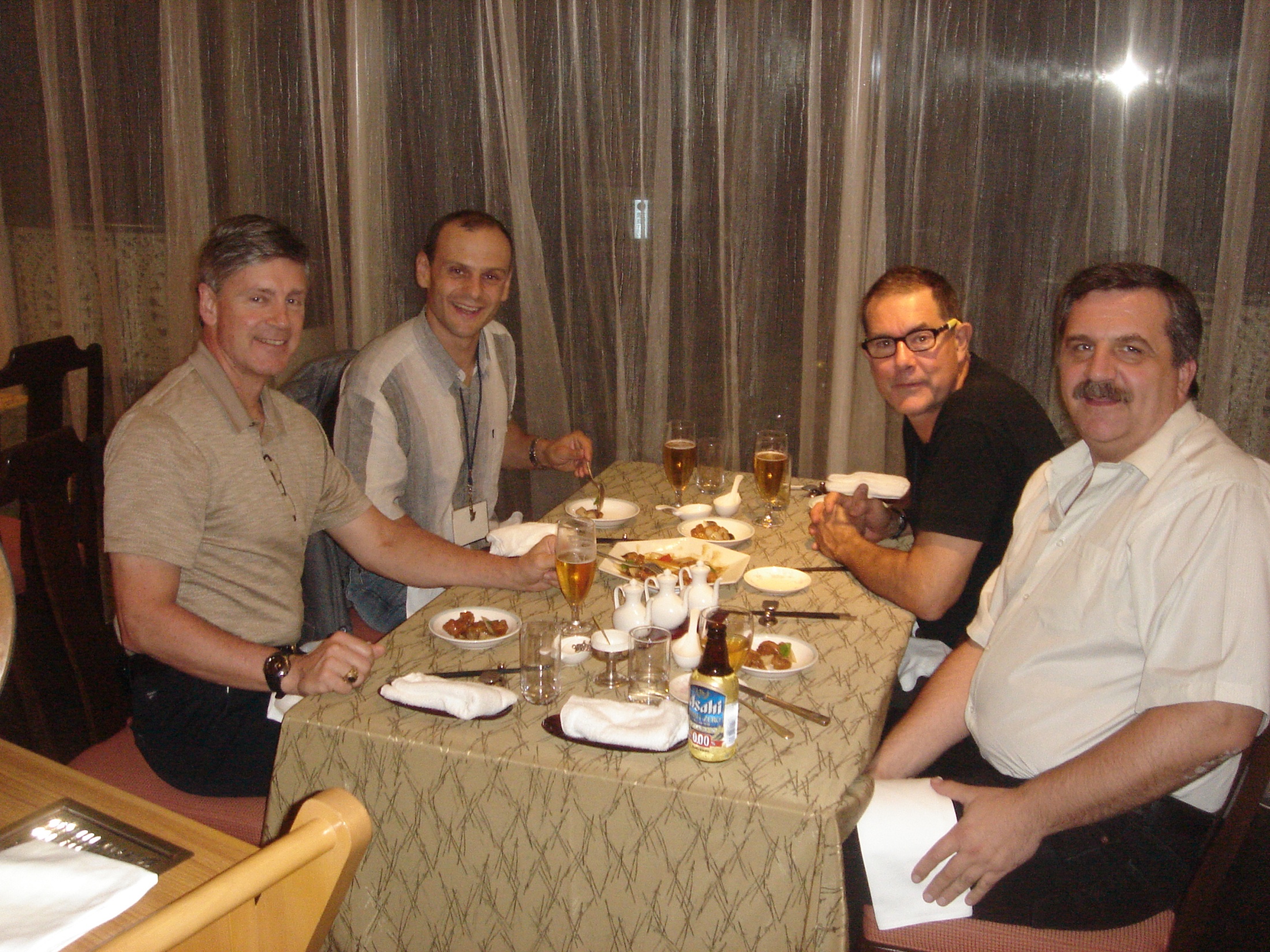 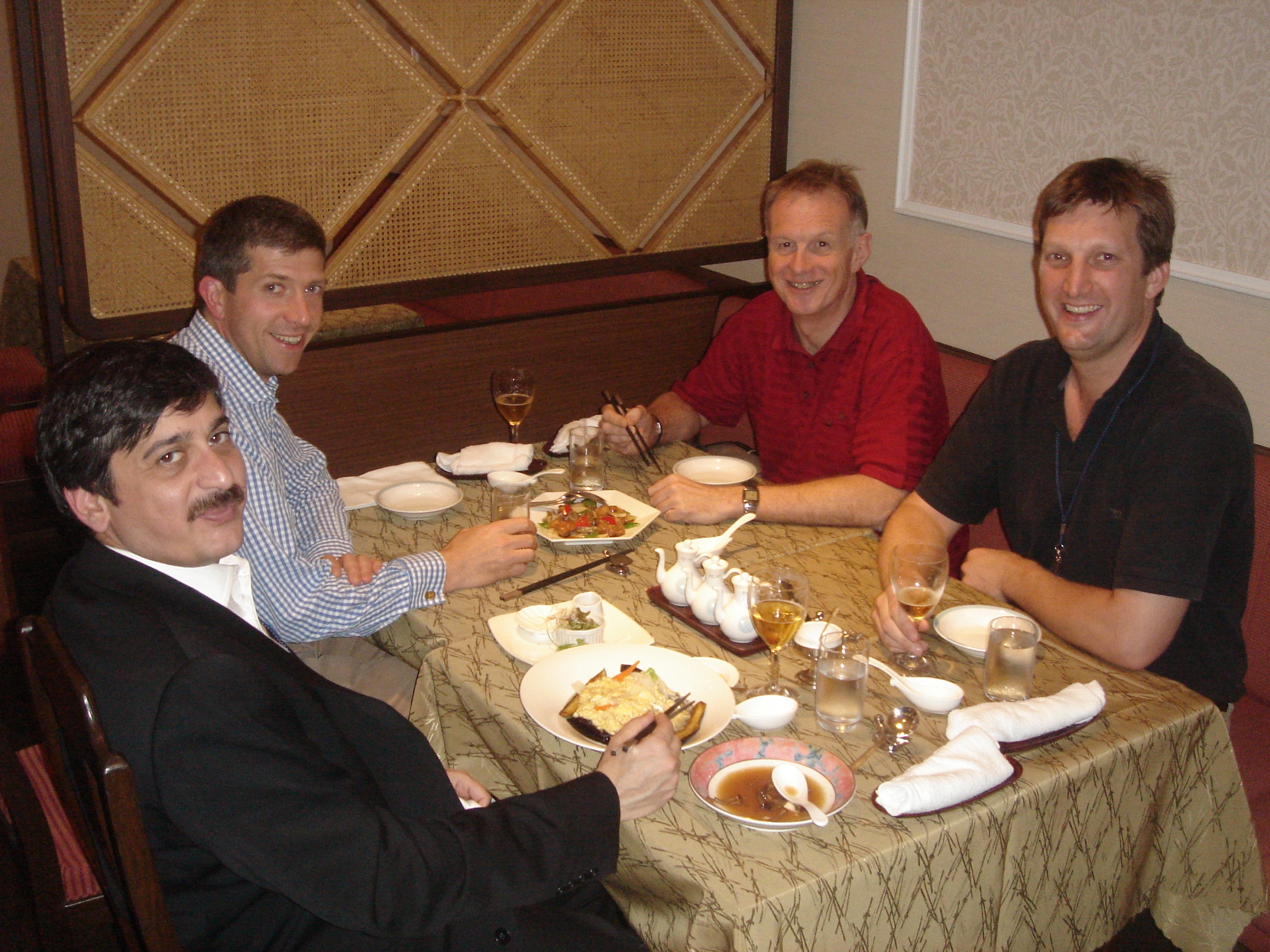 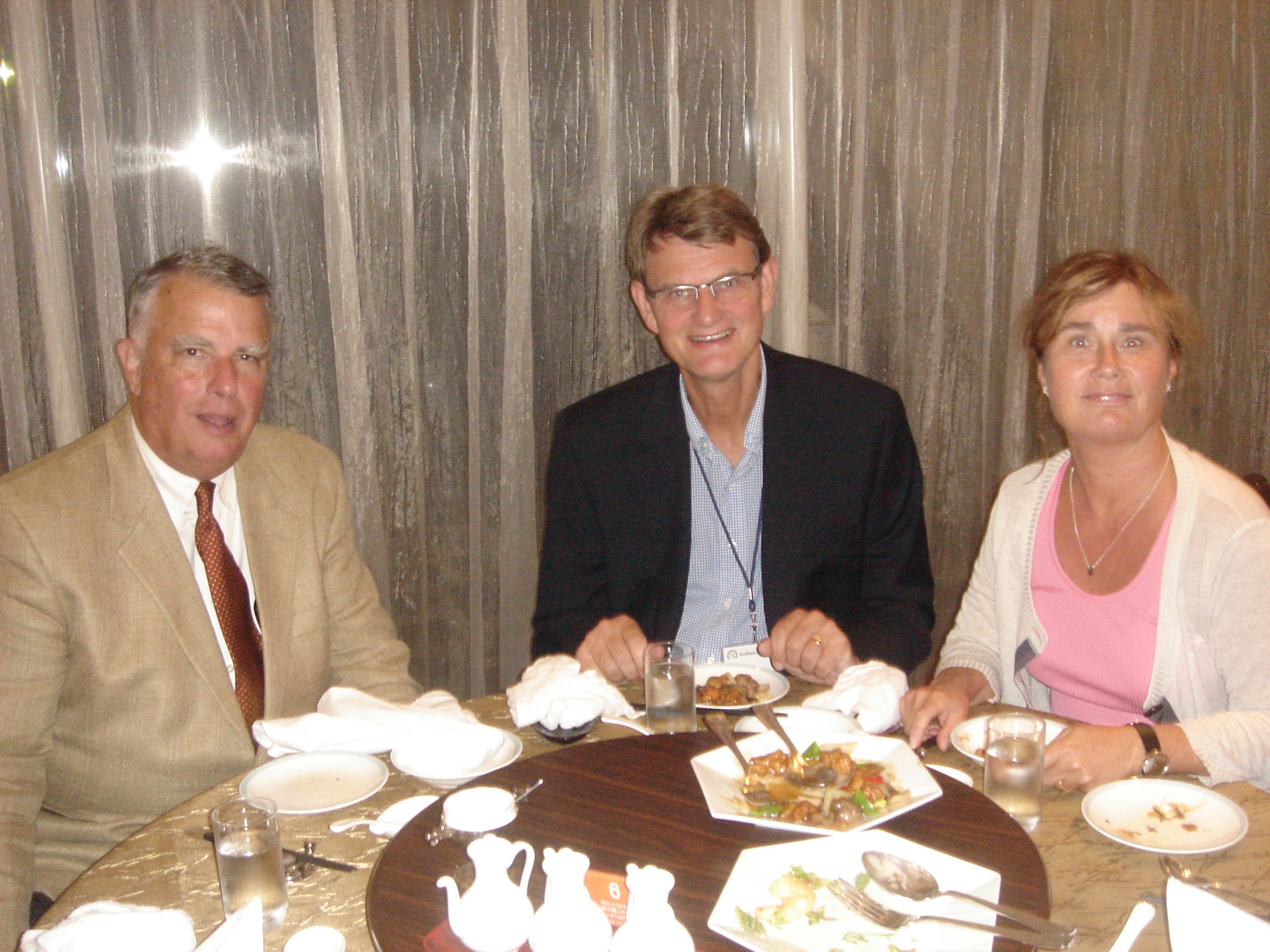 Gaines---review of Anderson’s 
JBJS work 
On incidence, prevention of 
DVT/PE 
In spine recon pts.
Review of ptosis recon by L5 vert. approach
W uniform f/u of 43 pts. Over 31 years
—single surgeon series